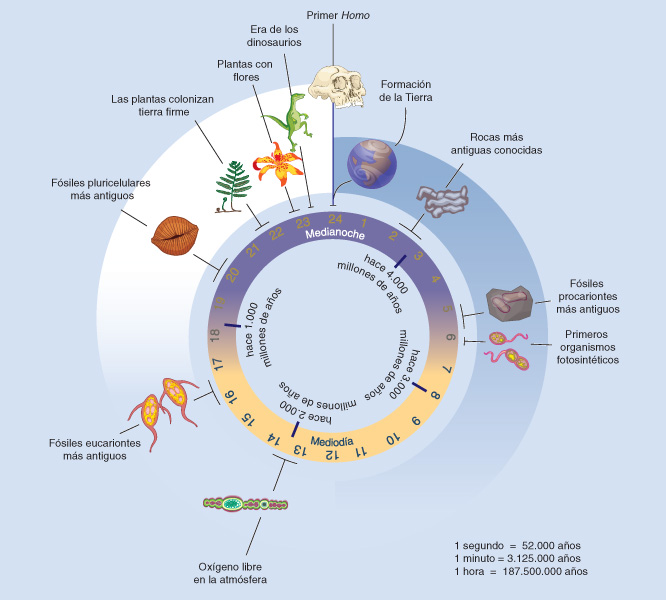 Característiques de la biodiversitat: 


categories

diversitat genètica
de gens o varietats subespecífiques

diversitat taxonòmica
d’espècies o categories taxonómiques

diversitat ecològica
d’ecosistemes a qualsevol nivell geogràfic

(diversitat cultural)
Diversitat genètica

variació dels gens dins la pròpia espècie

Espècies cultivades o domesticades (selecció artificial)
Agricultura: diverses formes de l’arrós, patata, vinya.
Ramaderia: porcs, cavalls, ovelles, aus.
Teosinte

Espècies salvatges(selecció natural)
La diversitat genètica és la base de la diversitat biològica


 Evolució per selecció natural

 Selecció artificial: agricultura, ramaderia

 Biotecnologia, aplicació de l’enginyeria genètica
Selecció natural
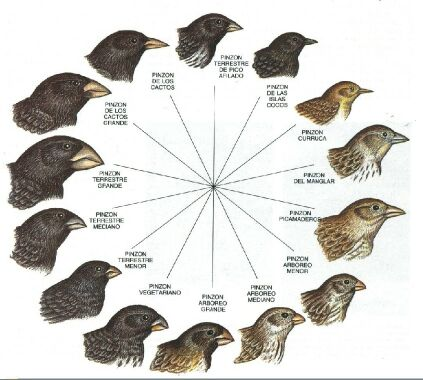 Selecció artificial
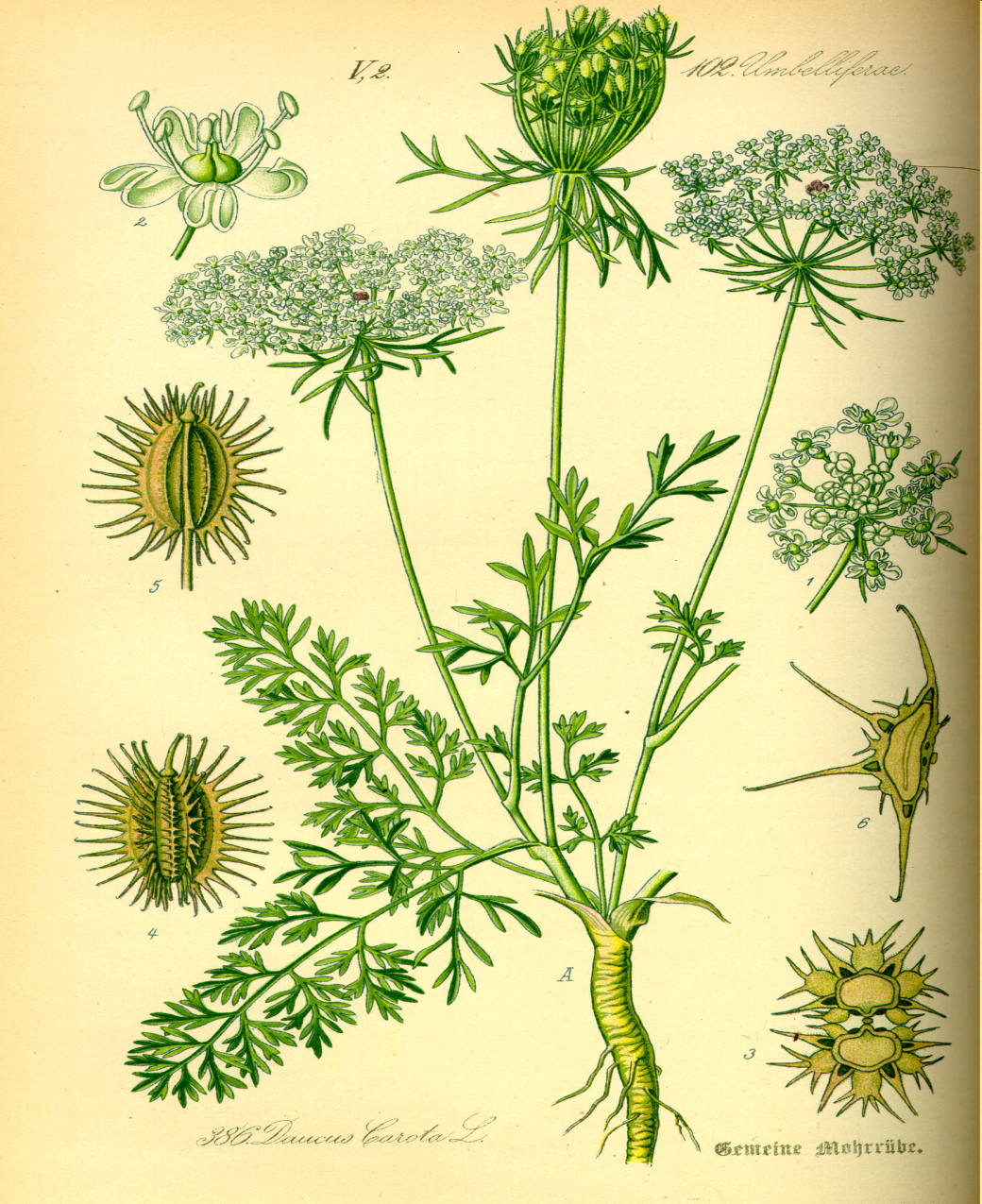 Daucus carota, fonollassa
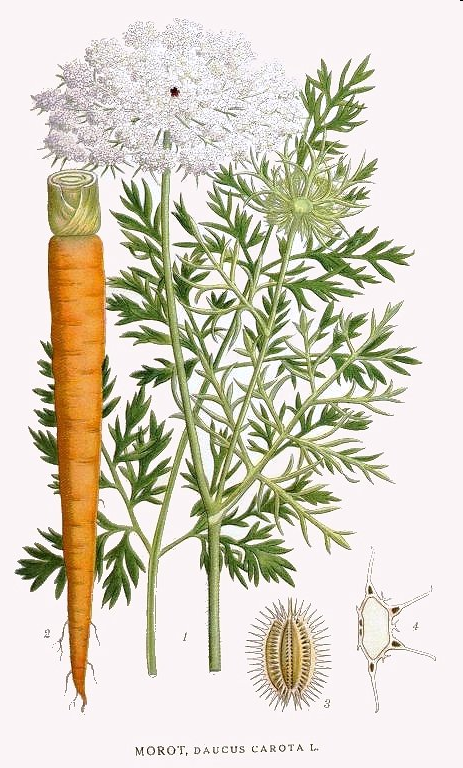 Biotecnologia
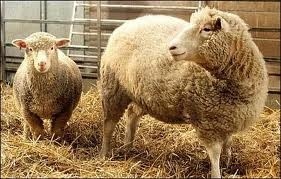 Diversitat taxonòmica
(diversitat d’espècies)

Conjunt de formes vives que habiten una regió. 
Constitueixen la riquesa
biològica d’un indret determinat.
Diversitat dels ecosistemes

Unitats de paisatge definides.
Un ecosistema fa possible que visquin determinades espècies

Lysimachia minoricensis

grans carnívors
Lysimachia minoricensis
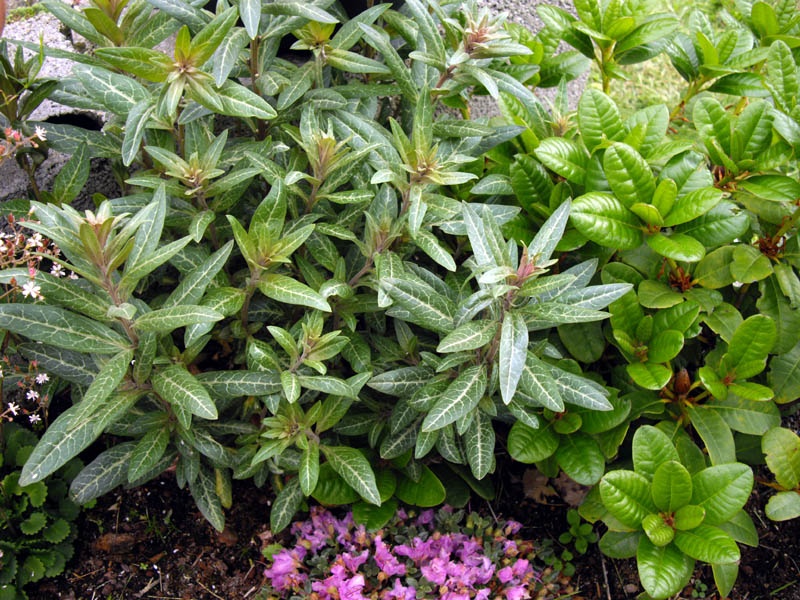 Diversitat cultural humana

Representada per formes culturals d’adaptació al medi

nomadisme
construcció de cases
rotació de cultius

Altres
Importància de la biodiversitat
Per què s’ha de conservar la biodiversitat
Font d’alimentació
agricultura, ramaderia, aqüicultura, caça i pesca.
Indústries alimentàries
 vegetals
150 espècies cultivades, 
90% d’aliment prové de 15 plantes diferents
animals
24 espècies diferents usades
aqüicultura
salmó, orada, turbot, gambes, llobarro
Indústries alimentàries 
(manipulació d’aliments)
Productes derivats de la llet, cereals, càrnics
vi, cervessa

Indústria
Molts de productes manufacturats provenen d’organismes:
mobles, construcció, roba
Medicaments
Derivats de microorganismes, plantes i animals
aspirina
Taxol (de l’escorça del teix): càncer d’ovari
Antibiòtics

Oci
Paisatges
Parcs naturals
Àrees naturals
Equilibri ecològic

Les espècies per viure es necessiten unes a les altres, 
entre totes i les relacions que estableixen entre elles 
fan estable la vida als ecosistemes. 

Exemple de la pesca a la costa xilena
Factors contraris a la biodiversitat

Desaparició i fragmentació d’hàbitats
Deforestació
Amazònia: cultius, explotació forestal, explotació de minerals, carreteres
Introducció de noves espècies
Explotació excessiva de plantes i animals
Contaminació d’aigua, sòls i atmosfera
Canvi climàtic